新春快樂
新春快樂
羊年出生好運氣                           吉祥數字 2 和7
羊年快樂              咪咪咪咪
來自各界蒙特雷灣區企業和個人的
賀春報喜
蒙特雷華人協會董事會成員        祝大家：新年快樂！
2015年蒙特雷灣區新春晚會
主辦：蒙特雷灣區華人協會 
  Host: Monterey Bay Chinese Association  
協辦（Cosponsors)：
   王氏基金 Wang Foundation
   加州美女協會, 
   Arts Council for Monterey Council
   蒙特瑞华人基督教会
  Big Green Zucchini Real Estate
2015年蒙特雷灣區新春晚會
时间 (Time):07 Feb.2015 1:00-5:00 pm
地点  (Place): Oldemeyer Center, 986   
  Hilby Avenue, Seaside, CA 93955
Email: htan59@yahoo.com 
 http://montereychinese.weebly.com/
鸣谢（企業捐款）：
王氏基金,
美国加州华人美女会
Arts Council for Monterey County, 
蒙特瑞华人基督教会,
Big Green Zucchini , 
竹子房地产, 
閻氏房地产,
劉莉中医
Sy Tires & Services, Cirtech Electronics Corporation
马大聪保险, 
Sheau Chuang Tzo 房地产, 
Comfoot Spa, 中華閣飯店 現代飯店 Grant Buffet
鳴謝（個人捐款）：
Peter and Grace Wang 
Suzen Wu ，庞光辉，張濤, 王東,李樾 
孟悦, Susan Wu, 蔡甜，陳稻野，Derek
 SY， Luke Lin,及不願透露姓名者。
王氏基金 — 教育扶贫
主要目標

王氏基金设立于2004年，是一个非营利组织，旨在促进国际交流和大学生的社会实践，并以此为主要手段在中国进行教育扶贫。王氏基金的理念是，通过年轻一代大学生的跨文化交流和社会实践活动，可以有助于建造一个更加公正与和平的世界。王氏基金要在这个方面做出努力，帮助学生们成为更有用的世界公民。
王氏基金 — 教育扶贫
王氏基金与中国和美国的多所大学及组织通力合作，通过远程教育、社会实践和展开不同文化间交流的方式摸索创造有效的扶贫模式。基金目前致力于帮助清华大学继续教育学院发展他们在中国的教育扶贫项目。朝向这个目标的第一步是，2006年7月开始的首次教育扶贫社会实践活动。有540多名来清华和美国不同大学的师生参加了这个项目。除此之外，王氏基金还在发展长期的、可持续性的扶贫项目。以清华的技术资源为后盾新项目初步包括：中文师资培训、中文学习和职业培训等模式。
Wang Foundation- Alleviating Poverty
Wang Foundation- Alleviating Poverty Through Education—Discover how our programs improve the understanding between China and the United States through the work of poverty alleviation and language teaching programs. 

    www.wangfoundation.net
美国加州华人美女会
美国加州华人美女会是中国美女会
的分支机构，是一个大方向的连锁
会体，有合法的管理章程、专业的
律师团队，我们结合了线上、线下
做PEP模式，打造移动互联网大数
据互帮互助、资源对接、文化交流专享
平台；是一个发挥正能量，携手广大有
爱心的优秀女人来共同传递爱、传递美，
用爱转变一切、用美感染身边，分享快
乐、分享成功。给女人！给自信！
 
美国加州华人美女会总会长～石薇
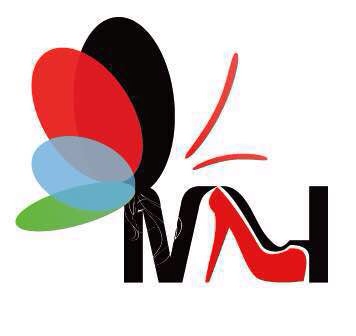 蒙特瑞华人基督教会
愿神祝福你: 

  羊年平安喜乐，福杯满溢！
蒙特瑞華人基督教會
愿主的恩惠慈爱与你同在
愿主的灵时时围绕你
恩典降下，赐福与你
得救的乐歌天天充满你
蒙特瑞華人基督教會
蒙特瑞華人基督教會正式成立於一九九五年，是個無宗派的社區教會。這個完全屬於主耶穌基督的教會，以神的話－聖經為最高的指導準則，教會的一切活動都以能達到教會的四個目標為依歸﹕
一．敬拜讚美﹕Worship God二．傳揚福音：Evangelize the Community & Beyond三．學習真理﹕Learn the Truth四．愛神愛人﹕Love God and People
Big Green Zucchini Real Estate
Big Green Zucchini Real Estate
祝蒙特雷的各位华人 
羊年大吉！洋洋得意！
扬眉吐气！阳光明媚！
家家户户喜气洋洋
Don Gruber, BrokerBig Green Zucchini 
Real EstateLic #01377367
Monterey Chinese School
蒙特利中文學校

祝大家新年快樂

Happy Chinese New Year
劉莉中医
祝蒙特雷人

身體建康

羊年快樂！
劉莉中医针灸愽士 OMD
Dr. Li Liu Acupuncture & Herbal Medicine 
 
Tel: 831 915 8961
 
dr.liliu.acu@gmail.com
 
Address:  1010 Cass St. 
Suite D-1. Monterey CA 93940.
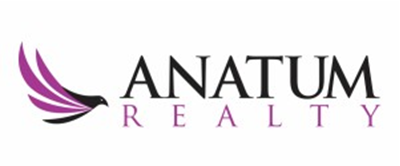 Welcome to Bamboo Yu Real Estate
                                                  Bamboo Yu Real Estate is a local family  operated boutique real                 
                                                  estate company  specializing in luxury properties. Our Realtors 
                                                  provide relocation counseling, personal attention, and   
                                                  market expertise. On our site you can customize your search for 
                                                  listings, find neighborhood descriptions, and read the latest  
                                                  Monterey County real estate news. 
Bamboo Yu 
DRE #01484499
Cell: (831) 521-5790
Email: bambooyu@comcast.net 

James H. Yu
Cal BRE 01924119 . Cell: 408-627-9616 . 
Email: james@anatumrealty.com
 
http://www.bambooyurealty.com
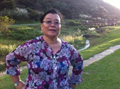 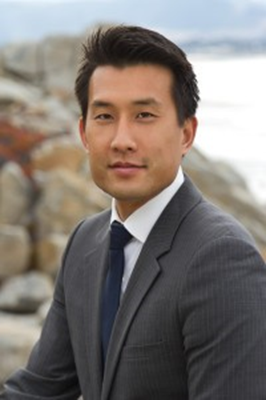 阎石房地产贷款公司
Sun Real Estate & Financial   
                         Services Real Estate and       
                          Mortgage Loans
                          Add: 7189 Oak Tree Place               
                                    Monterey CA  93940
831-717-4686 (P)855-230-4967 (FAX)
pete_syan@yahoo.com
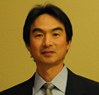 TIRE & SERVICE NETWORK
汪卫东牙医 新影像牙科诊所
服务项目括：

                                                    定期牙齿检查  洗牙 漂白牙                      
                                                   牙周病根管治疗  牙齿矫正 
                                                   牙冠 牙桥 補牙 口腔手术 急诊 


Services: Molar RCT, Denture, Surgical extractions,  Fillings, Implant, Crowns, Bridges, Bleaching, Sedations, Porcelain veneers, and Preventive cares, etc. 
Tel: 831-392-1000
Add: 1165 Fremont Blvd, Seaside, CA,93955
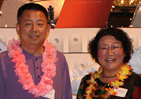 超低价優質保險蒙特雷佳優
Dynasty Restaurant
Dine in take out or order online
Address:  1116 Forest Avenue Ste A                  Pacific Grove, CA 93950Phone:    (831) 648-9264
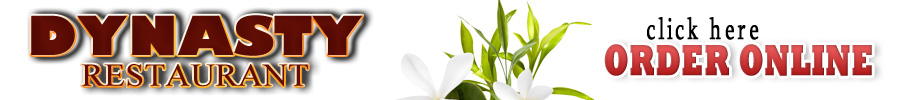 Teresa Tzo
China House 中华阁
Add:126 Ocean View Blvd Pacific Grove, CA  
Phone: (831) 646-9400
Grand Buffet
Add: 1732 Fremont Blvd,   
            Seaside, CA 93955

Phone:(831) 393-1888
ComFOOT Spa
Add:500 Polk Street Monterey, CA 93940
Phone:(831) 655-3132
本協會將成立混聲合唱團                    歡迎報名            將歌聲帶入美國社區       聯絡電話：831-915-1660 MBCA Association will organize a Mixed  Chorus, welcome to get the application form from MBCA。 Contact phone: 831-915-1660